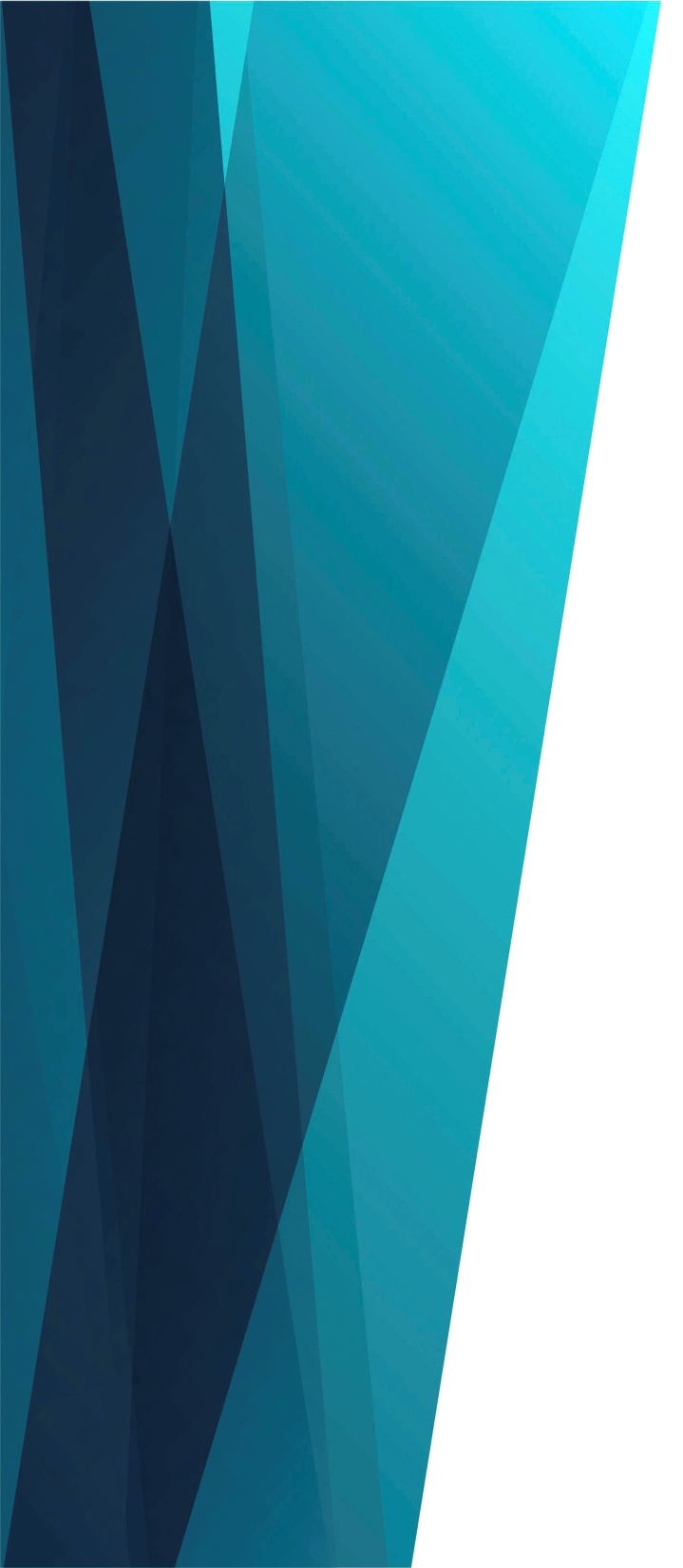 Иисус 
Спаситель
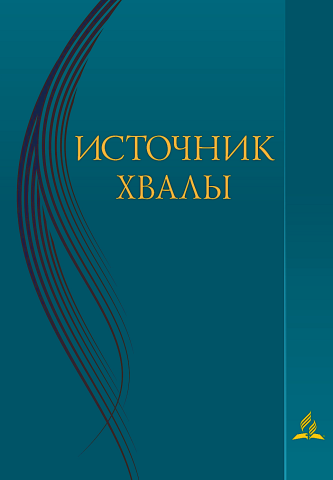 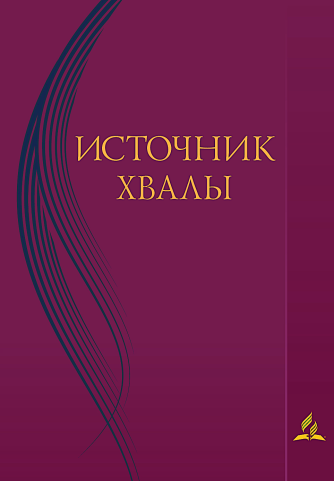 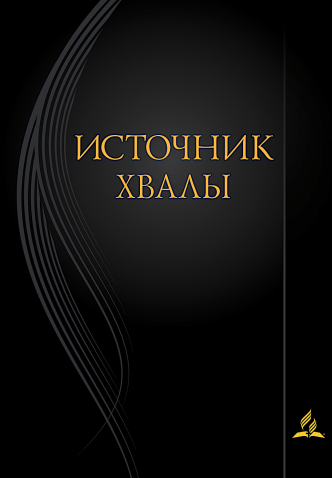 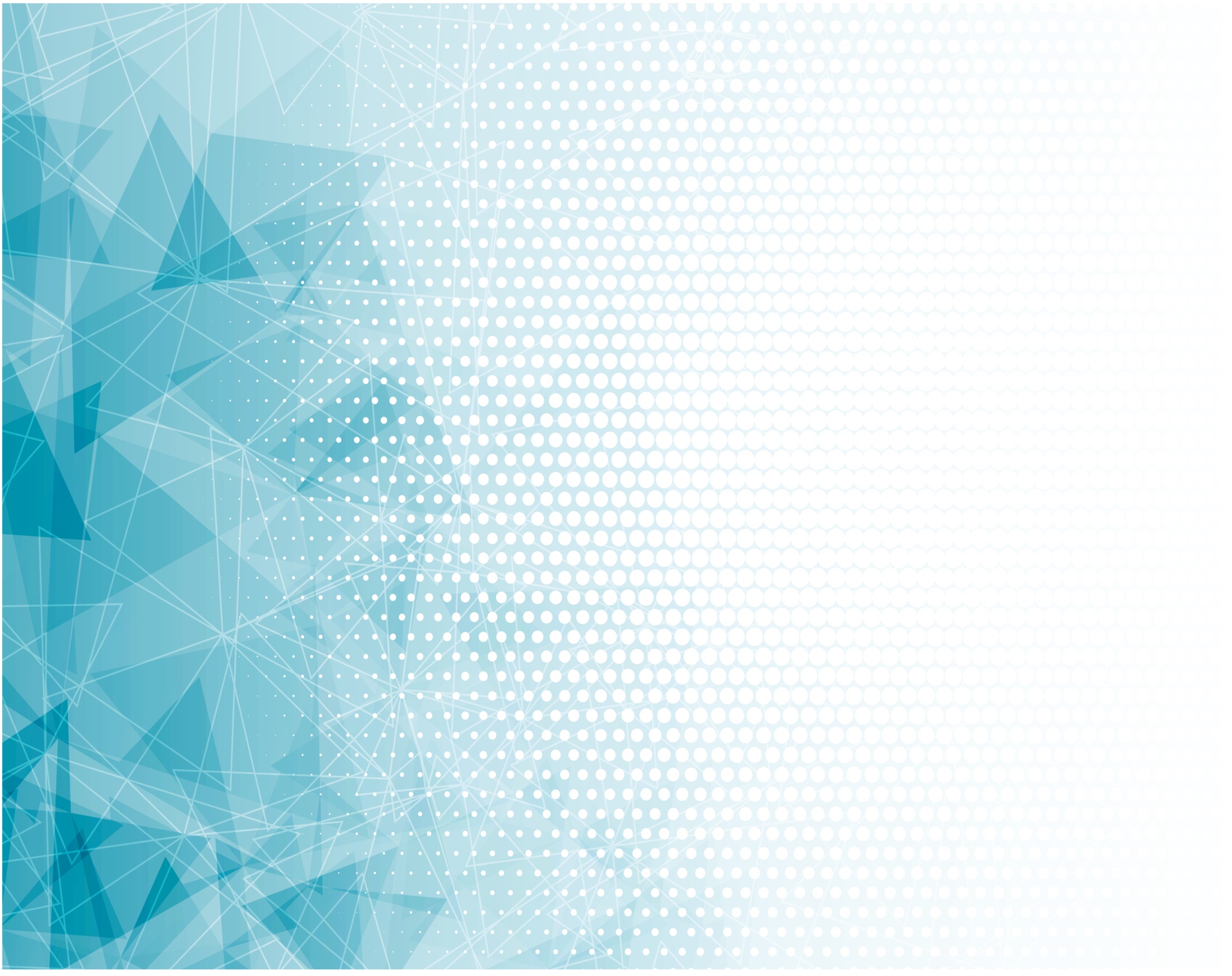 Иисус Спаситель, 
Божий Сын святой,
Агнец Божий, наш Мессия,
Вечный , всеблагой.
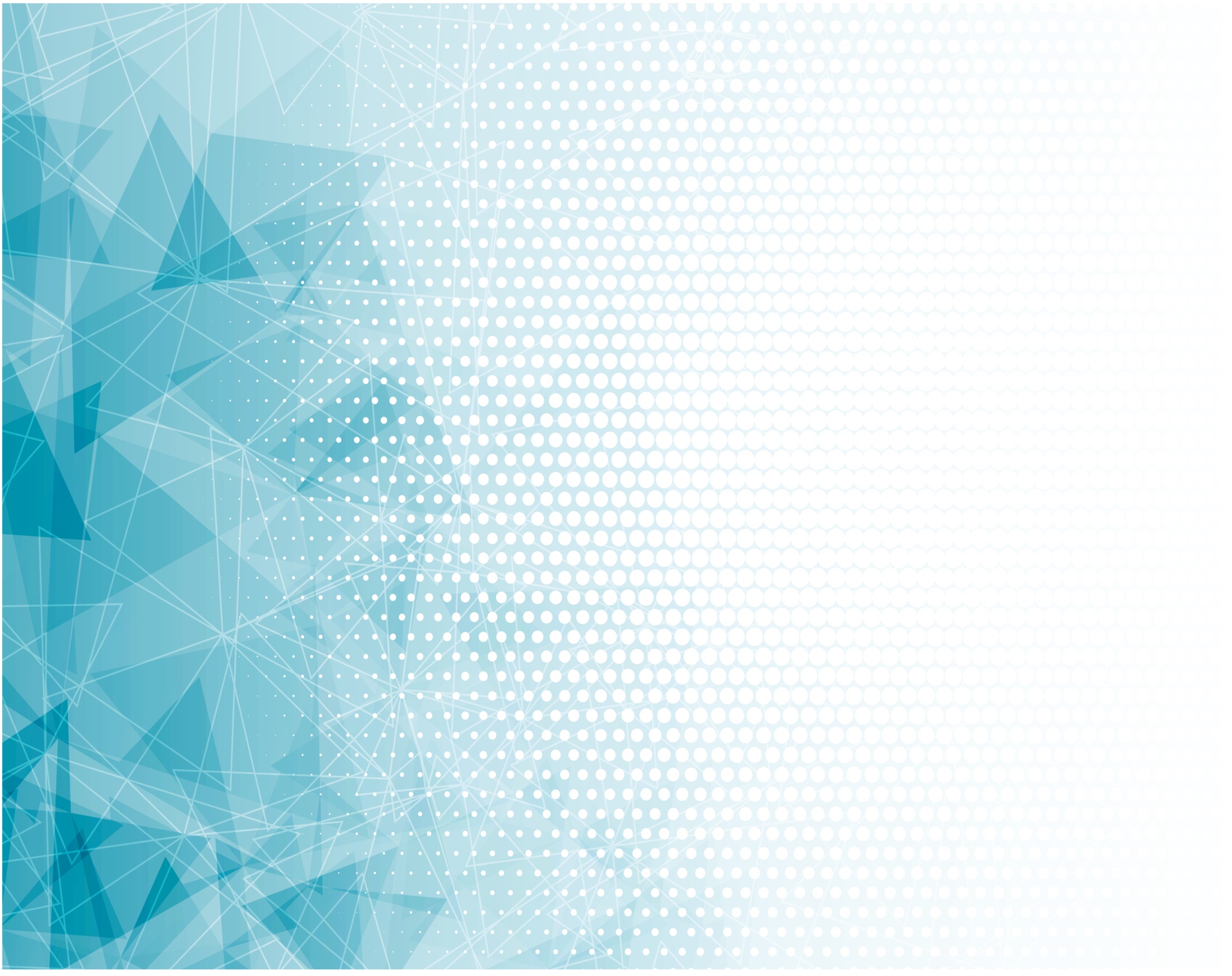 Славьте, славьте Бога!
Он Сына в мир отдал,
Послал Святого Духа нам, 
Чтоб мир Христа узнал.
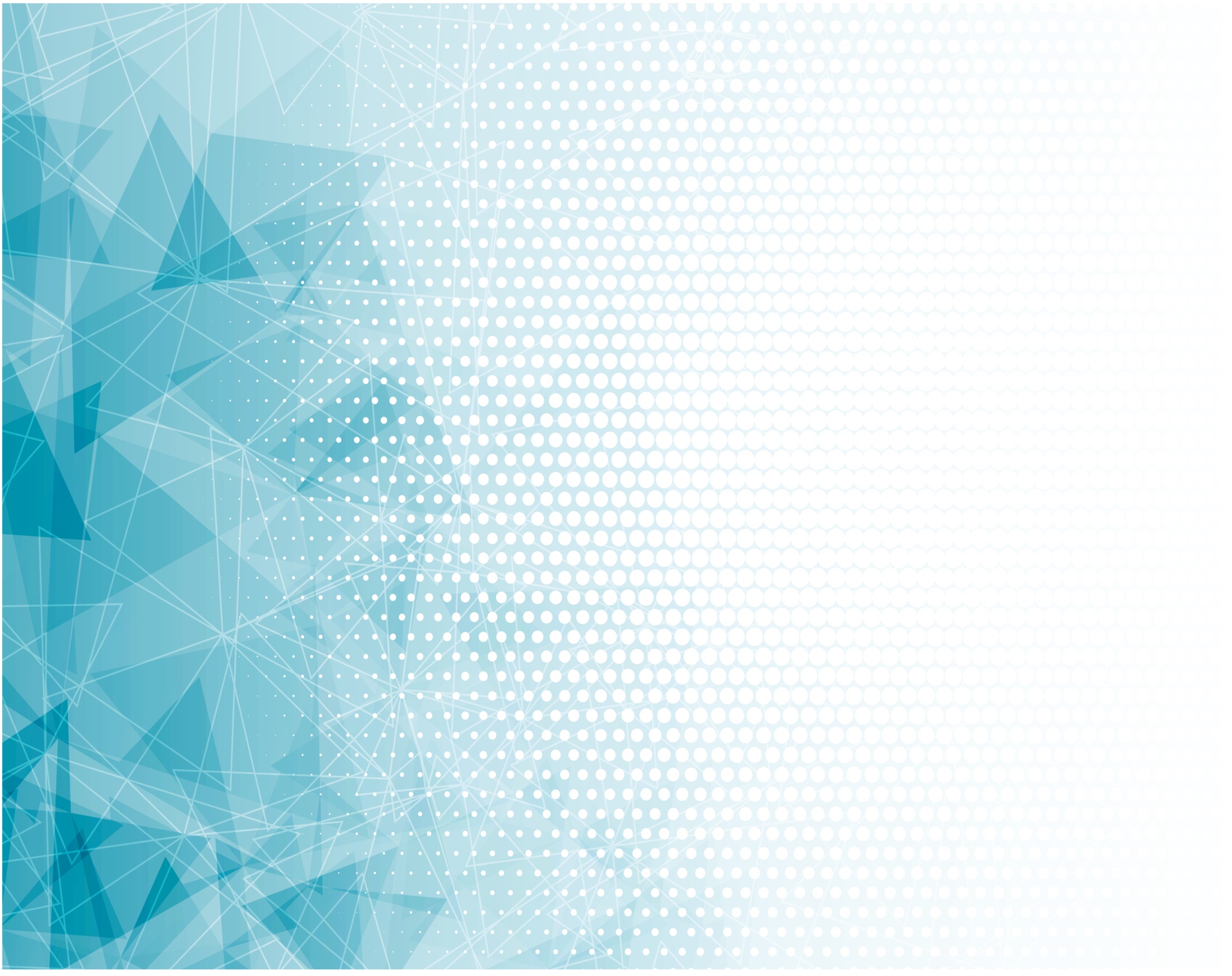 Имя Иисуса 
Выше всех имен.
Агнец Божий, наш Мессия,
За мой грех распят был Он.
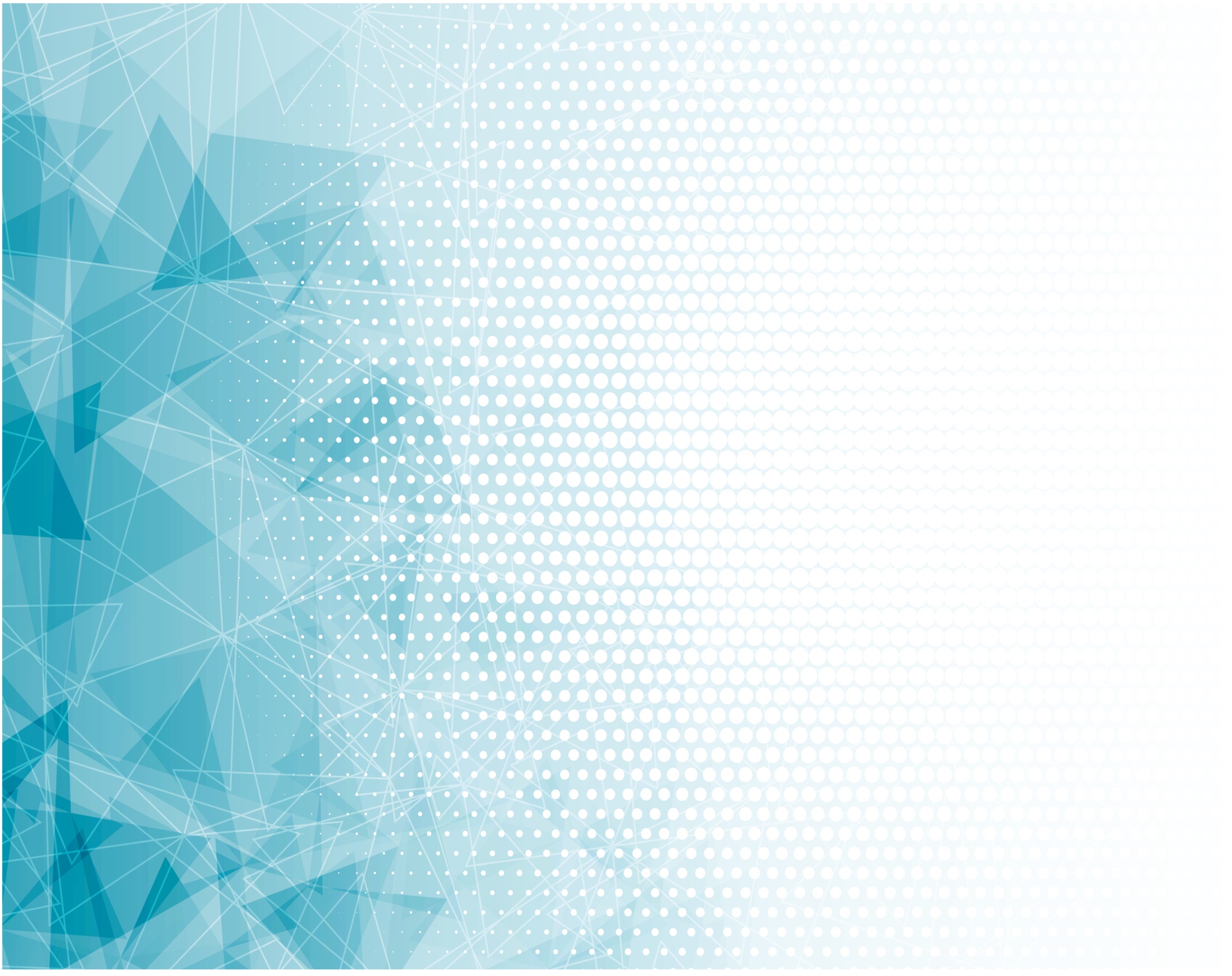 Славьте, славьте Бога!
Он Сына в мир отдал,
Послал Святого Духа нам, 
Чтоб мир Христа узнал.
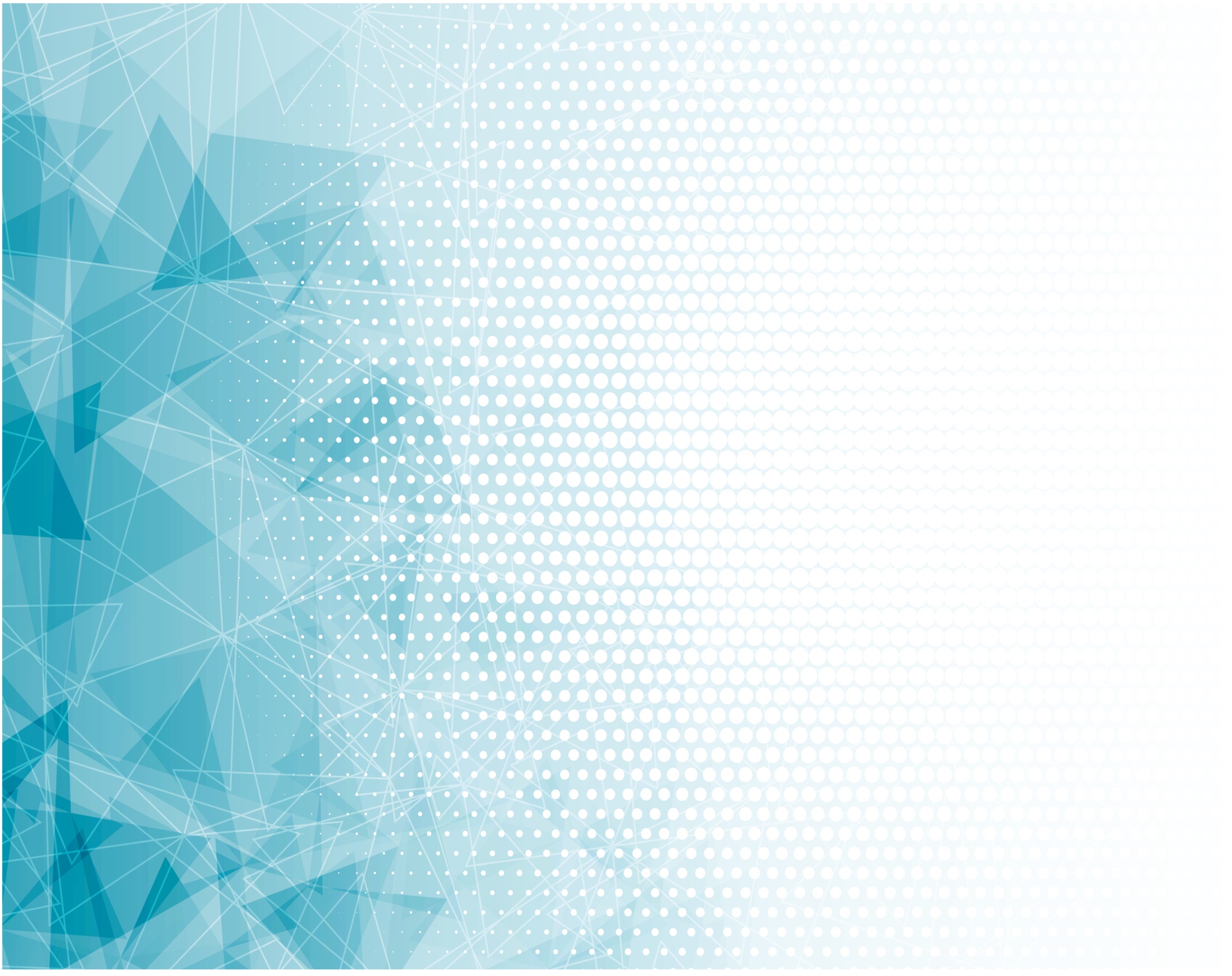 В славе бесконечной 
Я увижу лик Христа,
Там служить я буду вечно Спасшему меня.
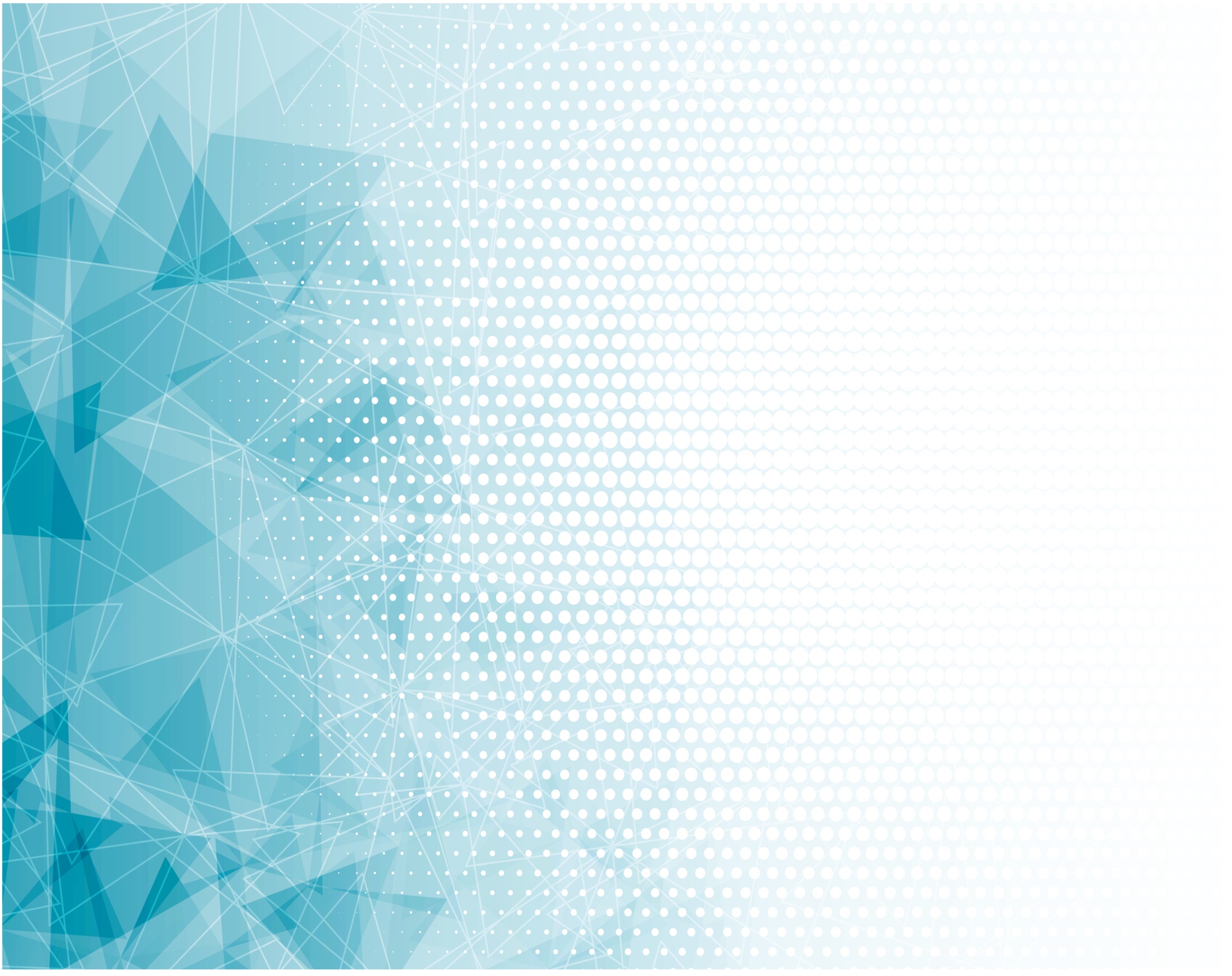 Славьте, славьте Бога!
Он Сына в мир отдал,
Послал Святого Духа нам, 
Чтоб мир Христа узнал.